2. GOSPODARSKE SPREMEMBE
Čas svetovne trgovine
2. 1 ZAČETEK 20. STOLETJA
Poglejte si video o industrializaciji do PSV
INDUSTRIALIZACIJA
Zaznamuje prehod iz 19. v 20. stoletje
INDUSTRIJA postane najpomembnejša gospodarska panoga v Evropi in Sev. Ameriki
Razmahne se industrijska tekmovalnost med državami
Poveča se svetovna neenakost in gospodarska odvisnost od velesil
Nove gospodarske velesile so ZDA, Nemčija in Japonska
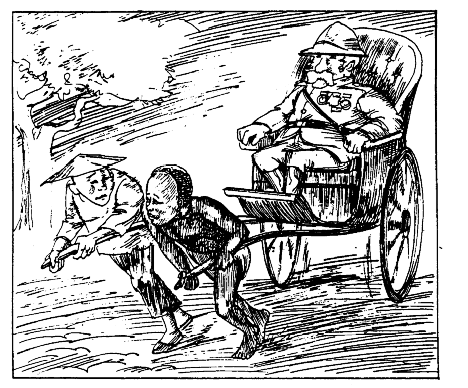 PRVA SVETOVNA VOJNA
VOJNO gospodarstvo
Pomanjkanje
Ženske dokažejo enakovrednost
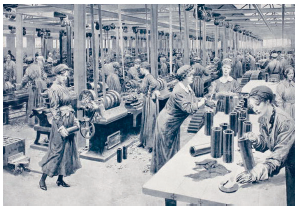 Kratek filmček o gospodarstvu med PSV
Svetovni trg po PSV
Porast proizvodnje v ZDA v dvajsetih letih 20. stoletja:
Glavni cilj v življenju Američanov  je bil:
imeti hišo, dobro službo in obilo hrane.
telefon, radio, avto in gospodinjski pripomočki dostopni širši množici.
Meščanska družba uživa v izobilju, jazz klubih, plesu
ZLATA DVAJSETA LETA.
SVET MED VOJNAMA
Evropa je popolnoma izčrpana (žrtve, uničenje, dolgovi, krize …)
ZDA prevzamejo vlogo gospodarskega središča sveta (New York)
Najbolj prizadeta je bila Nemčija (odškodnina …)
Ponekod se oblikuje državno gospodarstvo (Italija, SZ …)
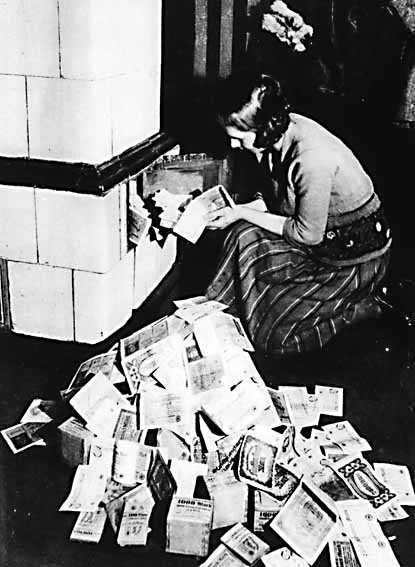 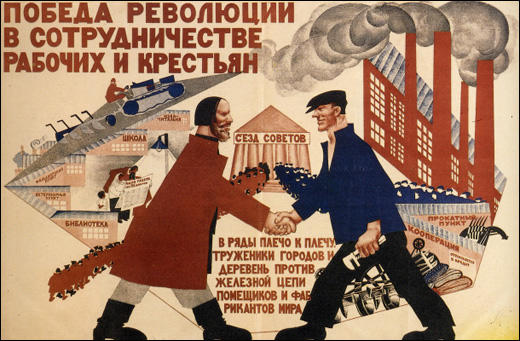 2.2 SVETOVNA GOSPODARSKA KRIZA
Poglejte si 5 minutni video o svetovni gospodarski krizi
Vzroki in posledice svetovne gospodarske krize
Zlom borze na Wall Streetu v New Yorku, oktobra1929.
Zakaj je prišlo do tega?
Kaj se je zgodilo?
Velika gospodarska kriza  v ZDA, Evropi in svetu, izjema Sovjetska zveza..
Posledica mnogih slabosti ameriškega in svetovnega kapitalističnega gospodarskega sistema.
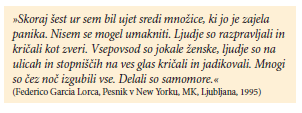 Povzročila je propadanje podjetij, bank ter brezposelnost.
V mnogih evropskih državah je povzročila tudi politično in družbeno nestabilnost.
VZROKI
Zlatim 20. letom v ZDA sledi nenaden ZLOM BORZE. Kriza se razširi po svetu. Vzroki so bili družbena neenakost, prenasičen trg, borzne špekulacije ...
Razširi se po vsem svetu (izjema SZ) in okrepi krizo demokracije ter politično nestabilnost.
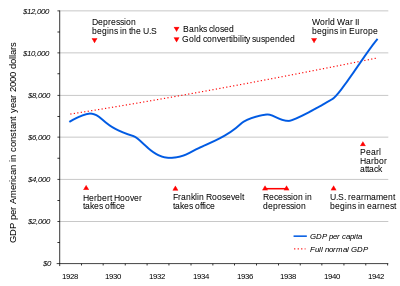 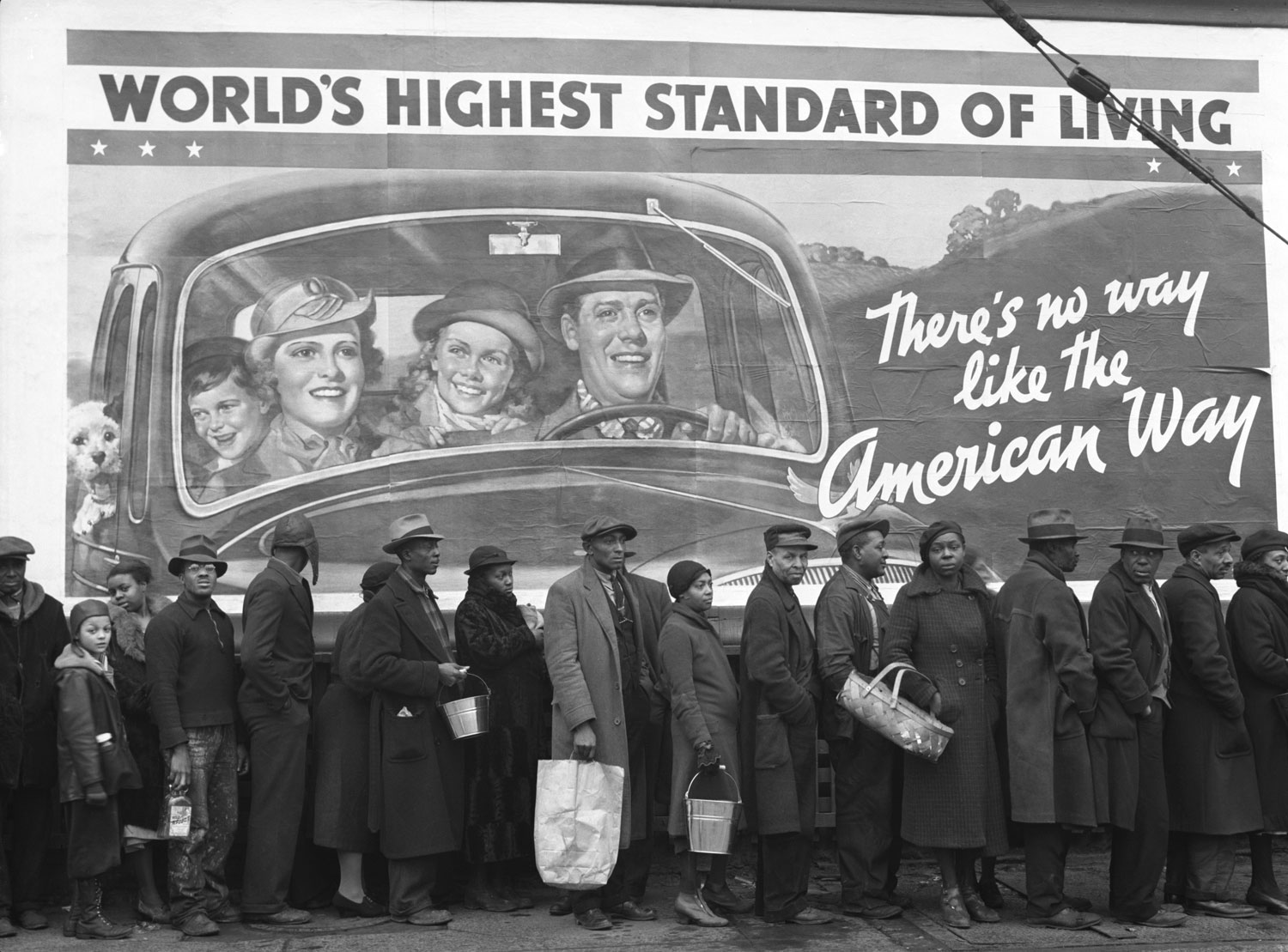 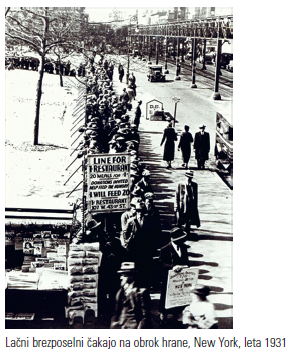 Kako je svet rešil veliko gospodarsko krizo
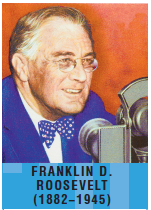 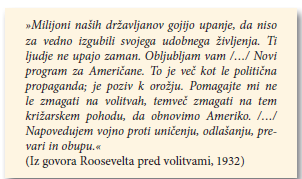 ZDA
Leta 1933 je Roosevelt predstavil program reform za rešitev gospodarske krize, New Deal:
 obsežna javna dela za brezposelne,
 ugodna posojila za podjetja in kmetovalce,
 socialna pomoč brezposelnim,
 državni nadzor nad borzo, bankami in drugimi finančnimi ustanovami.
EVROPA
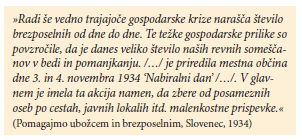 Evropske vlade so bile pri reševanju krize različno uspešne. Po vzoru ZDA so uvajale gospodarske programe, ki so temeljili na pomoči države  gospodarstvu.
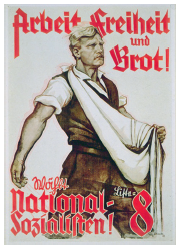 Ameriško in evropsko gospodarsko stanje  se je dokončno izboljšalo šele pred izbruhom druge svetovne vojne.
V Nemčiji in nekaterih drugih državah so krizo odpravili tudi z vojno industrijo in pripravami na vojno.
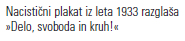 REŠEVANJE KRIZE
Rooseveltov New Deal: javna dela, ugodna posojila, socialna pomoč, strog finančni nadzor države …
Uspešen je bil tudi Hitler v Nemčiji in Japonska (vojaška industrija)
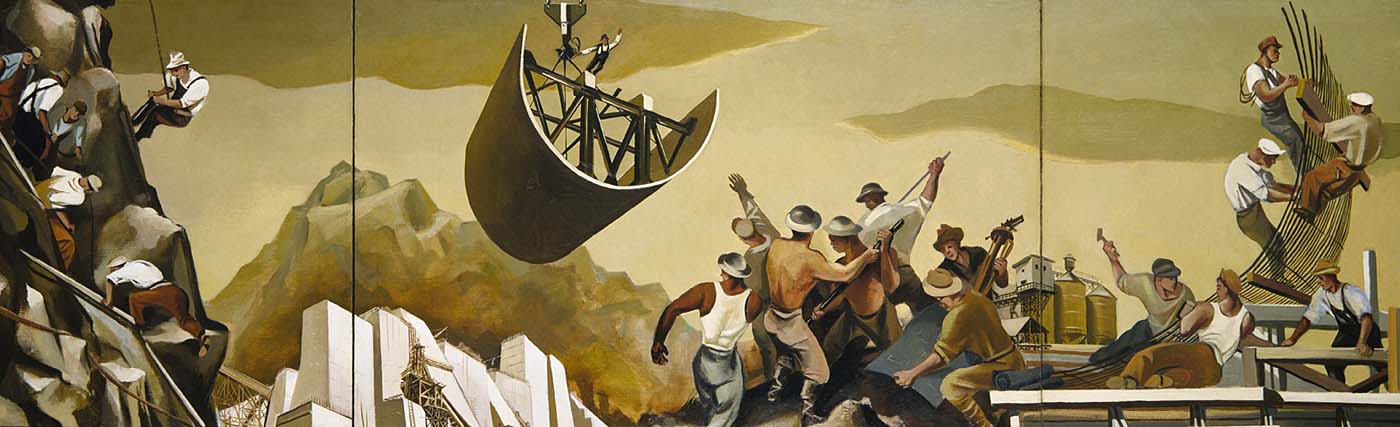 2.3 GOSPODARSKO POVEZOVANJE
Gospodarstvo Zah. Evrope in Japonske je bilo obnovljeno s finančno pomočjo ZDA.
ZDA so utrdijo gospodarsko in politično prevlado v svetu.
Do 60. let so zahodno evropske države obnovile svojo gospodarsko moč.
Druga polovica 20. stoletja je bilo obdobje uspešnega gospodarskega razvoja v zahodni Evropi.
20. Stoletje je omogočilo gospodarski napredek tudi drugim delom sveta.
Azijski tigri v 70. letih:
J Koreja, Tajvan, Hongkong, Singapur
Japonski gospodarski čudež (60. leta)
Kitajska in Malezija v 90. letih.
http://www.china-mike.com/facts-about-china/facts-rich-poor-inequality/
Konec 20. stoletja je pacifiško-azijsko območje postalo najbolj živahno prizorišče svetovne trgovine.
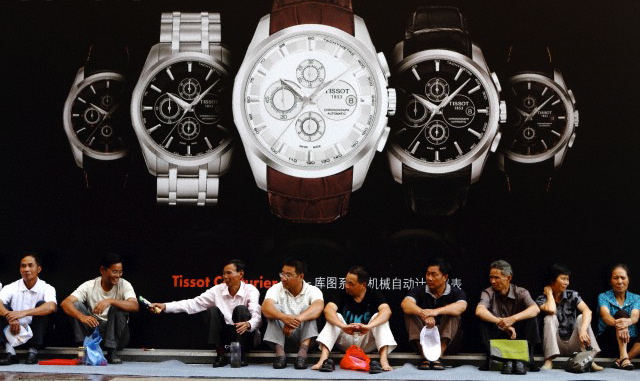 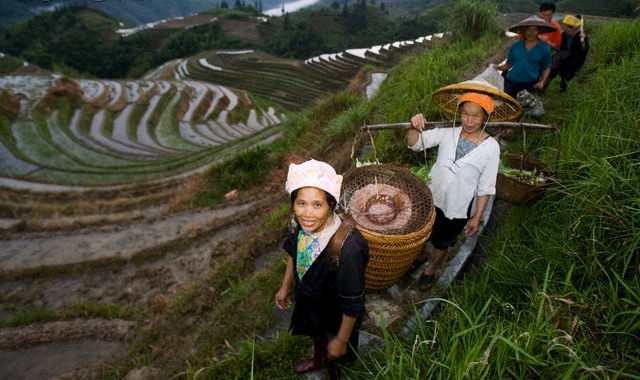 http://www.china-mike.com/facts-about-china/facts-rich-poor-inequality/
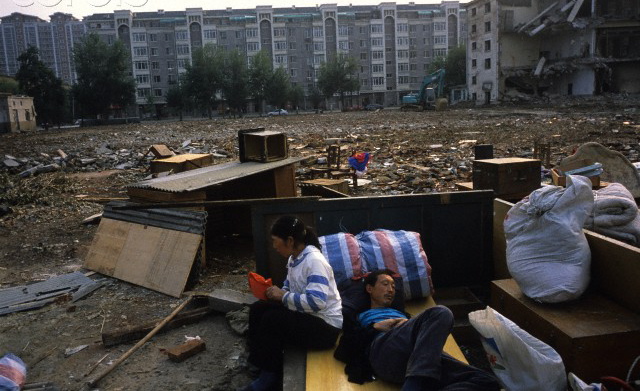 http://www.china-mike.com/facts-about-china/facts-rich-poor-inequality/
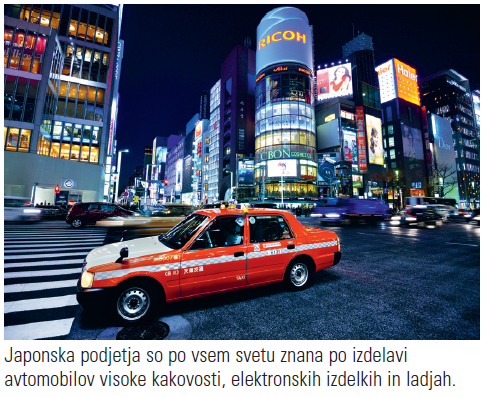 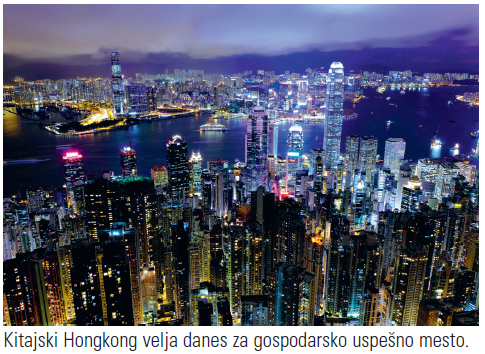 Gospodarsko povezovanje po svetu
Kljub razdeljenosti sveta zaradi hladne vojne so politiki in ekonomisti spodbujali gospodarsko sodelovanje in povezovanje. Ustanovljene so bile številne mednarodne organizacije:
Gospodarsko povezovanje v Evropi
Evropski program za obnovo je po vojni spodbudil gospodarsko sodelovanje v Zahodni Evropi.
EGS – Evropska gospodarska skupnost , 1957.
EFTA – Evropsko združenje za svobodno trgovino, 1960.
SEV – Svet za vzajemno gospodarsko pomoč, 1949.
2.4 GLOBALIZACIJA
Naraščanje svetovne trgovine
Po drugi svetovni vojni je svetovna trgovina pospešila mednarodne stike in prepletenost svetovnega gospodarstva.  K temu je zelo pripomogla prosta trgovina.
PROSTA TRGOVINA:
Odpravila trgovinske ovire (carine, omejitve …),  večja konkurenca.
MULTINACIONALNA PODJETJA:
delujejo v različnih državah, iščejo najcenejše surovine in delovno silo, trgujejo po vsem svetu.

Primer:
PRAVIČNA TRGOVINA:
Zagovarja enakopravno partnerstvo in spoštovanje med proizvajalci iz nerazvitih držav in potrošniki iz razvitih držav.
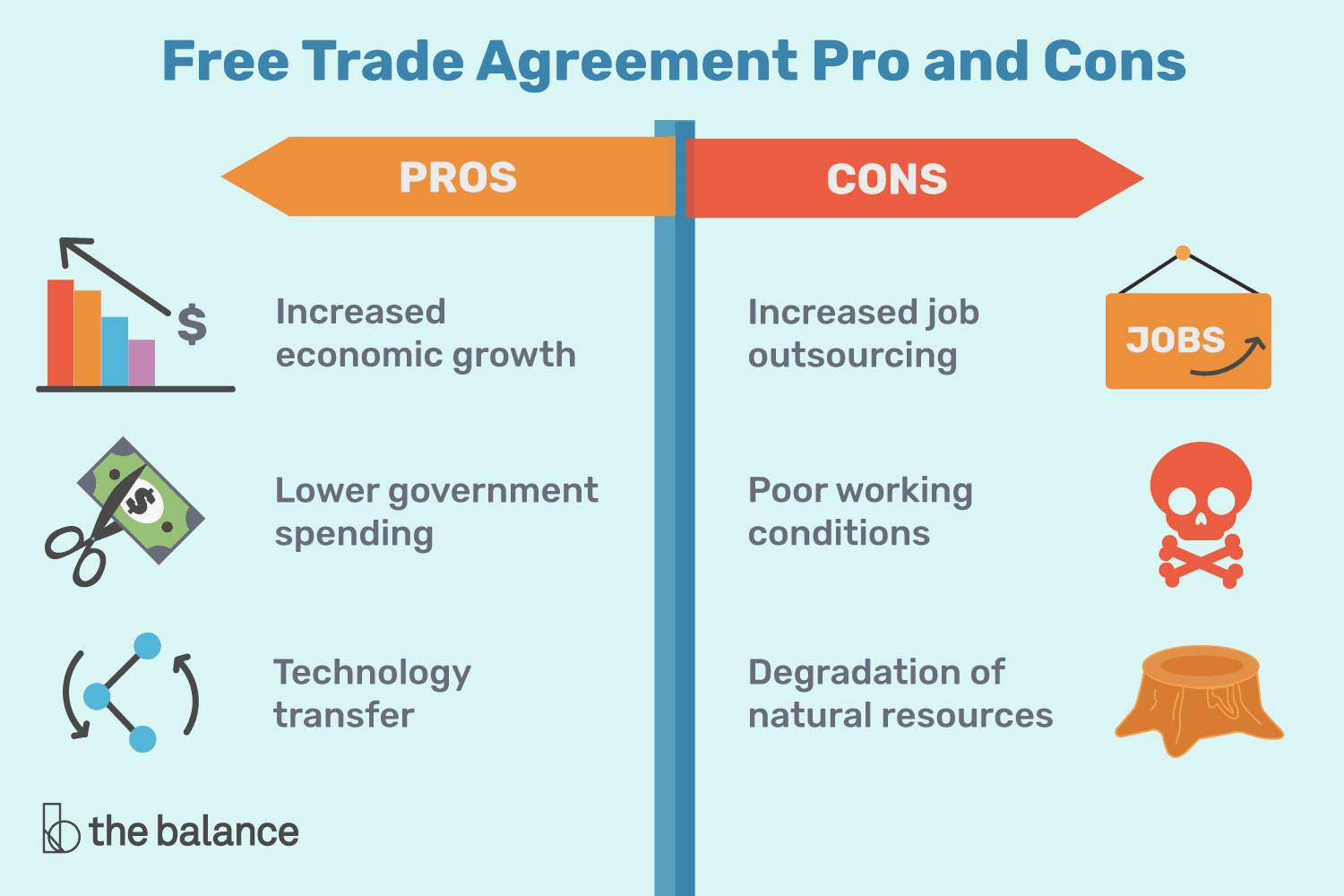 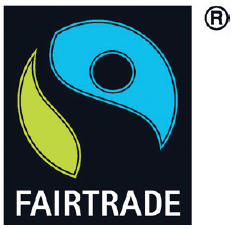 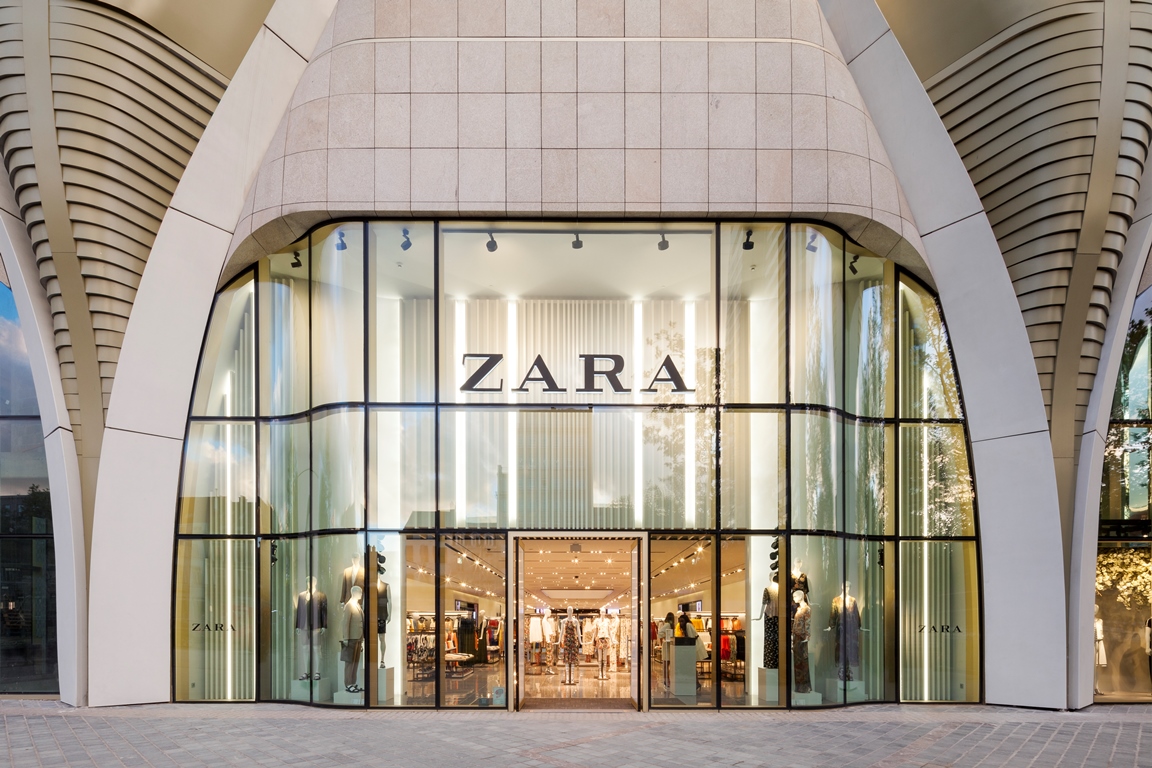 Kaj je globalizacija?
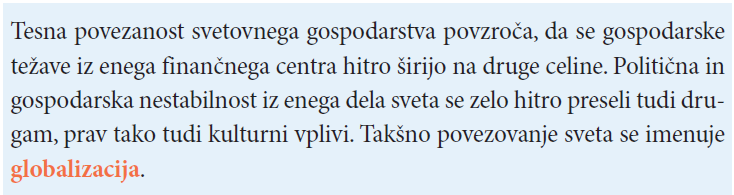 Je tudi priložnost za države v razvoju.
Arabske države vlagajo denar v različne gospodarske panoge.
BRICS so po gospodarski moči dohitele razvite države.
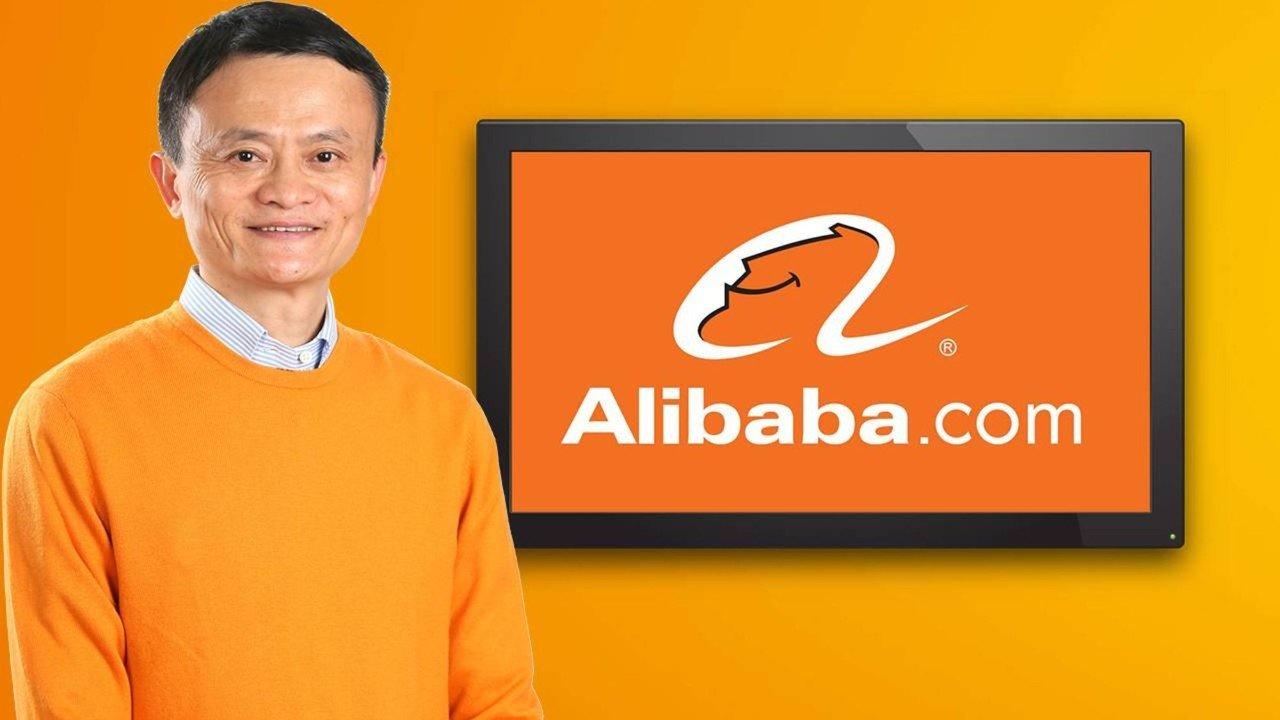 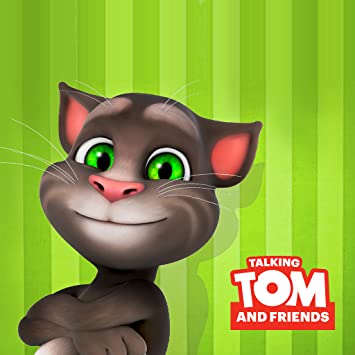 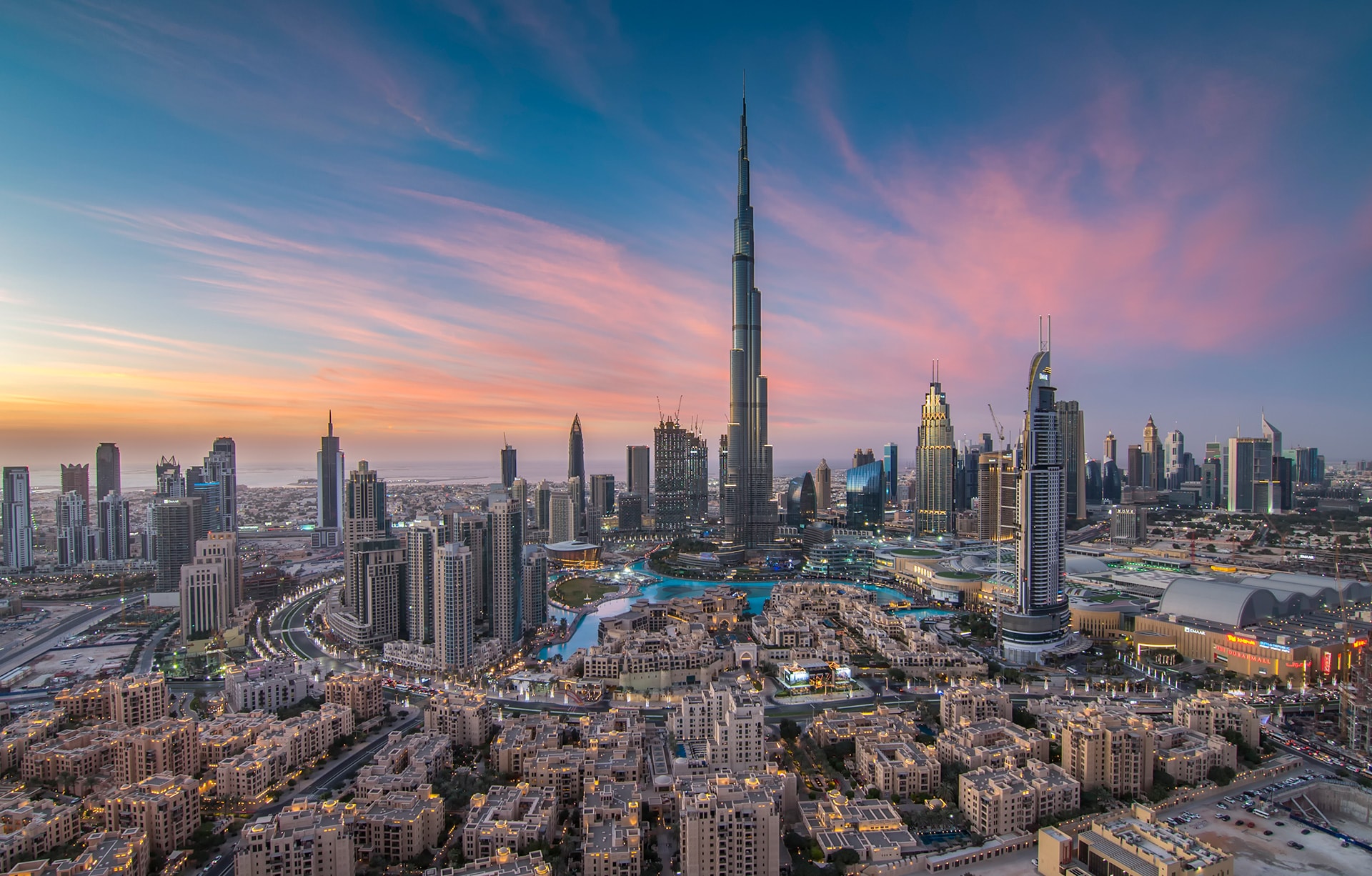 Posledice svetovnega gospodarskega razvoja
Svetovni gospodarski razvoj je izboljšal življenje ljudi po svetu, a ima številne negativne posledice:
POLITIČNE 
POSLEDICE:
velike potrebe po energiji (nafta …),	
pomanjkanje vode
Spori med narodi, gospodarski,
politični problemi.
UNIČEVANJE
OKOLJA:
Izpusti, plastika, intenzivno kmetovanje …
Segrevanje ozračja, uničevanje okolja.
“ZELENI RAZVOJ”?
RECIKLIRANJE?
TRAJNOSTNI RAZVOJ?
Za kaj se zavzemajo člani te organizacije?
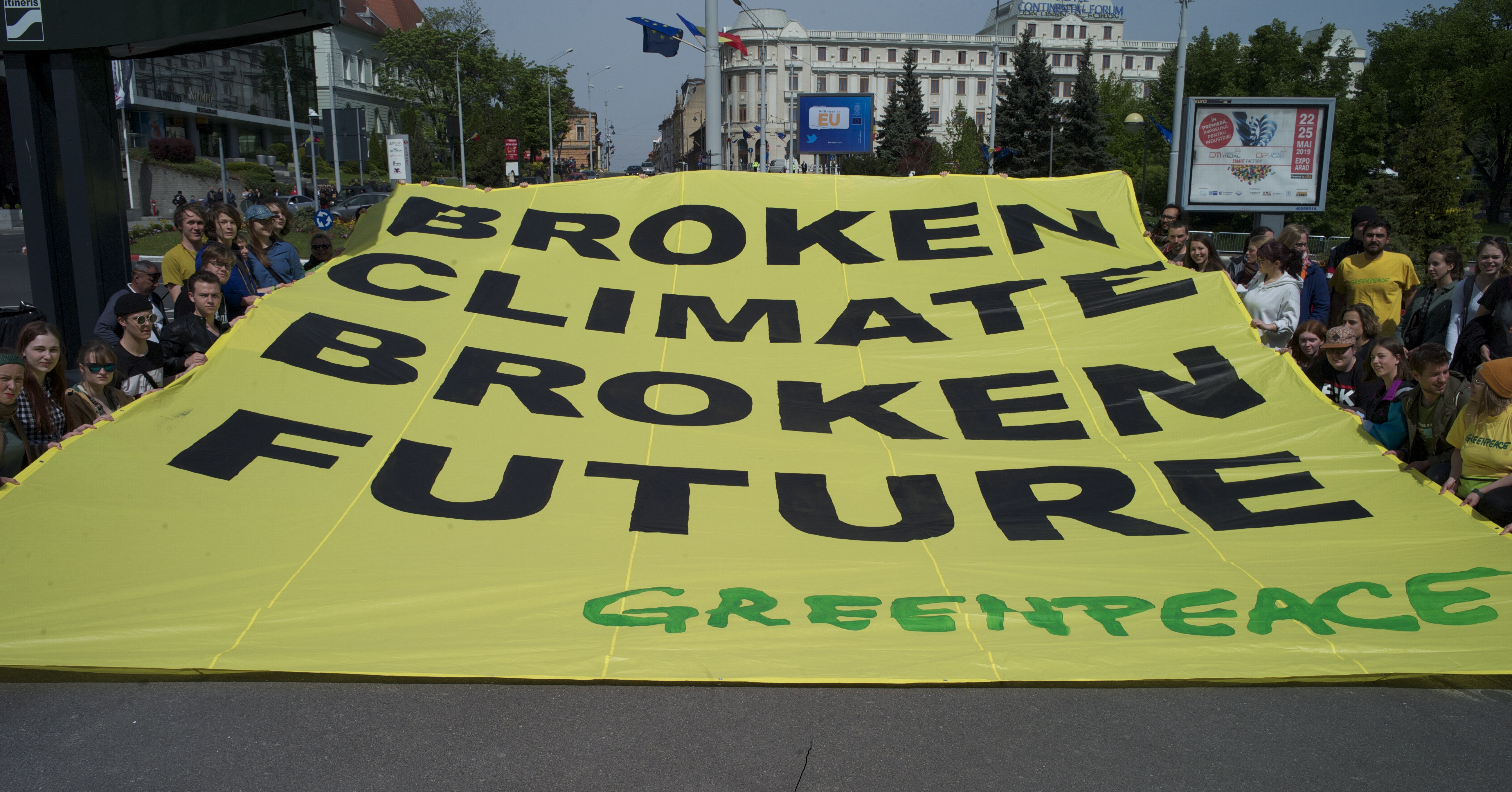 2. GOSPODARSKE SPREMEMBE
1. INDUSTRIALIZACIJA
INDUSTRIJA najpomembnejša gospodarska panoga v Evropi in Sev. Ameriki
Industrijska tekmovalnost
Poveča se svetovna neenakost in gospodarska odvisnost od velesil
Nove gospodarske velesile ZDA, Nemčija in Japonska

2. PRVA SVETOVNA VOJNA IN POSLEDICE
Evropa izčrpana
Ženske dokažejo enakovrednost
Vzpon ZDA v vodilno svetovno gospodarstvo 
hiter tehnološki napredek in zadolževanje
2. GOSPODARSKE SPREMEMBE
3. SVETOVNA GOSPODARSKA KRIZA
Sproži jo zlom borze. 
Vzroki so bili prenasičen trg, borzne špekulacije, družbena neenakost ...
Propade množica podjetij, bank … in povzroči ogromno brezposelnost
Razširi se po vsem svetu (izjema SZ) in okrepi krizo demokracije ter nestabilnost.
Reševati jo začne Roosevelt z New Dealom (javna dela, posojila, pomoč …)
Uspešna tudi Nemčija in Japonska (vojna industrija)
2. GOSPODARSKE SPREMEMBE
4. GOSPODARSKO POVEZOVANJE
Po DSV pri obnovi sveta pomagajo SVETOVNA BANKA, MEDNARODNI MONETARNI SKLAD in OECD (Organizacija za ekonomsko sodelovanje in razvoj)
 Veliko vlogo ima tudi WTO (svetovna trgovinska organizacija)
V Evropi je najuspešnejša EGS (današnja EU)

5. GLOBALIZACIJA
Naraščanje svetovne trgovine in pomena multinacionalk
Omogoča globalne priložnosti, vendar tudi probleme
Zaradi povezanosti sveta so tudi krize globalne